Overview of Fall 2008 Revenue Forecast & January 2009 Update
Presentation to the Senate Finance CommitteeFebruary 5, 2009
Alaska Department of Revenue
1
Oil and Gas Revenue Forecast Variables
Production
Price
Costs / Investment
2
Interdependency of Forecast Variables
Supply				  Demand

Price

Production			Costs /					Investment
3
Oil and Gas Revenue Forecast Variables
Production
Price
Costs / Investment
4
ANS Production, History & Forecast
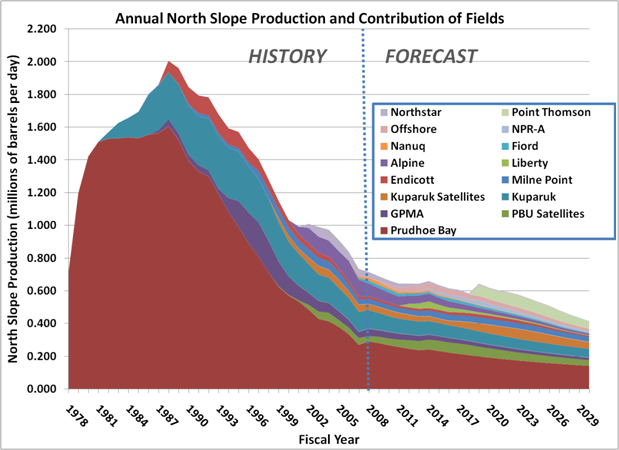 Source:  Fall 2008 Revenue Sources Book
5
Forecasted ANS Production, FY 2009 - 2030
6
Source:  Fall 2008 Revenue Sources Book
Oil and Gas Revenue Forecast Variables
Production
Price
Costs / Investment
7
The Forecasting Timeline – part I
Oil Price “Delphi” Session (10/7)
Finalize All Unrestricted Revenue Forecasts (11/11)
Compile & Review Final FY 2008 Revenues (10/16)
Finalize Production Forecast (10/29)
Fiscal Model (11/12 – 11/14): 
DOR  Treasury  APFC  OMB  Treasury  DOR
Finalize Oil Price Forecast (11/6)
Finalize Costs Forecast (11/10)
8
The Forecasting Timeline – part II
Fall 2008 Forecast Released (12/9)
Updated Revenue Forecast & Budget Released for FY 2009 (2/2)
Revenue Forecast Summary to OMB for Budget Development (11/14)
Prepare Narrative and Tables for RSB (First Draft 11/18)
Governor’s Budget Released (12/15)
Internal Review, Revisit Models, RSB to Printer (Final Draft 12/8)
9
The “Delphi” Session
Modified “Delphi” technique
Oct 7, 2008:  Prices averaging $92.85
Expanded Invitee List: 50 Invitees, 29 Participants from DOR, DNR, DOL, OMB, University, Legislative Finance, Legislature, outside participants  
Presentations: Fundamentals (supply & demand), geopolitics, financial markets, analyst expectations, etc. 
28 forecasts received; Delphi forecast is the “median” forecast of the participants
10
Price Forecasts Available At Delphi
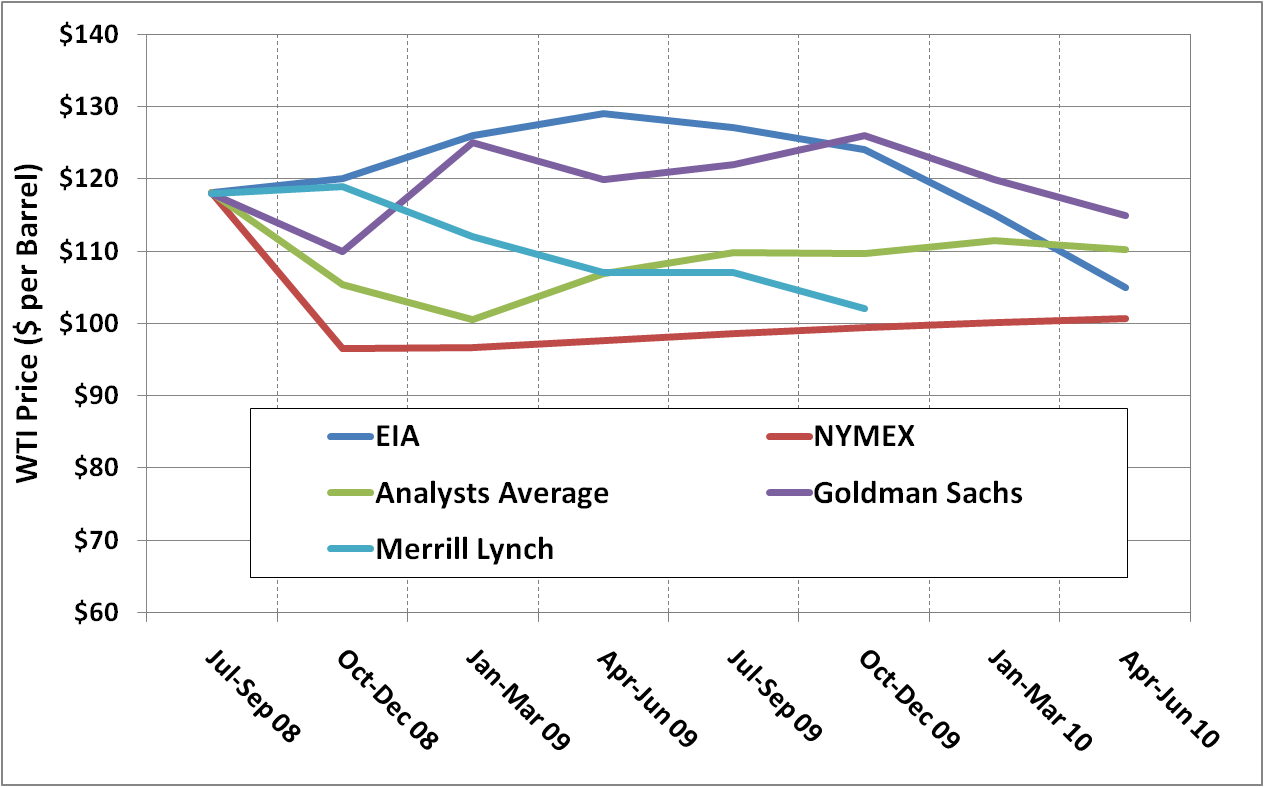 Sources: Bloomberg, New York Mercantile Exchange, Energy Information AgencyNote: Only Analyst Average, EIA and NYMEX were presented at Delphi. Merrill Lynch and Goldman Sachs were included in Analyst Average.
11
Oil Price Volatility – 80% decline in 5 months
12
Source:  Reuters, Bloomberg
Oil Price Volatility – Two of the Most Volatile Years in History
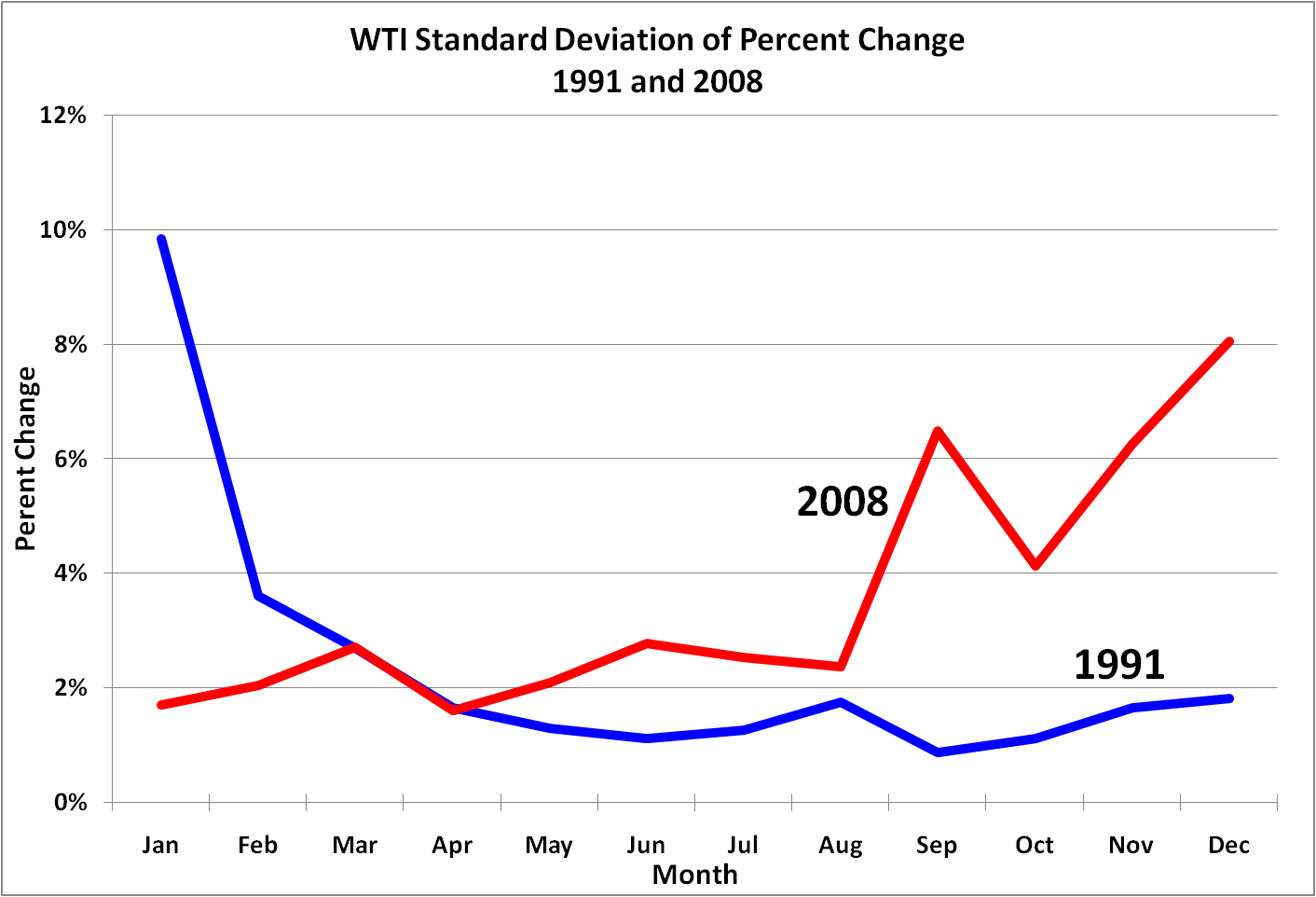 13
Source:  Reuters, Bloomberg, DOR Analysis
Price Forecasts as of 11/6/2008
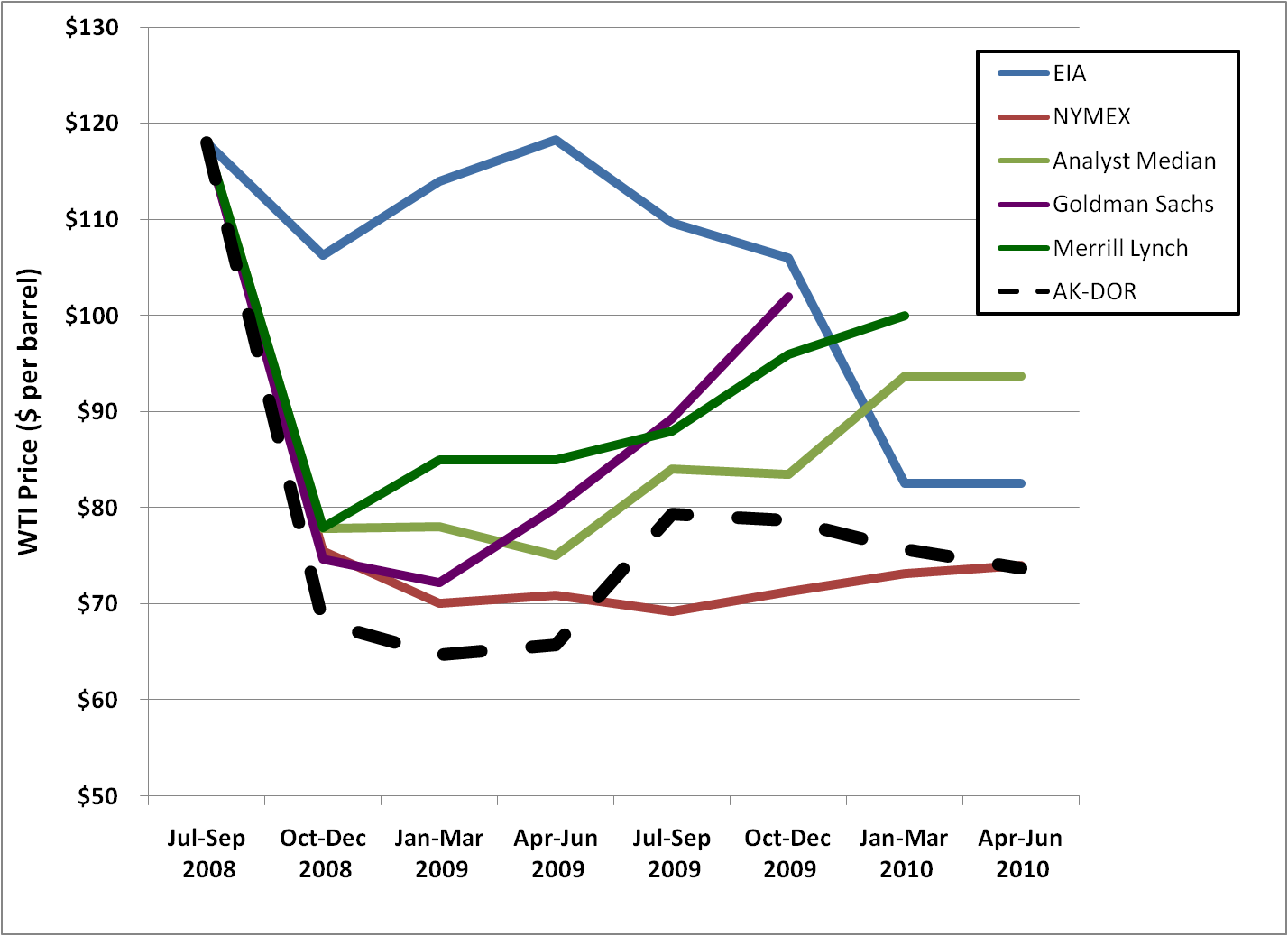 14
Source: Bloomberg, Wall St Journal, Energy Information Agency
Our Forecast Was a Blend…
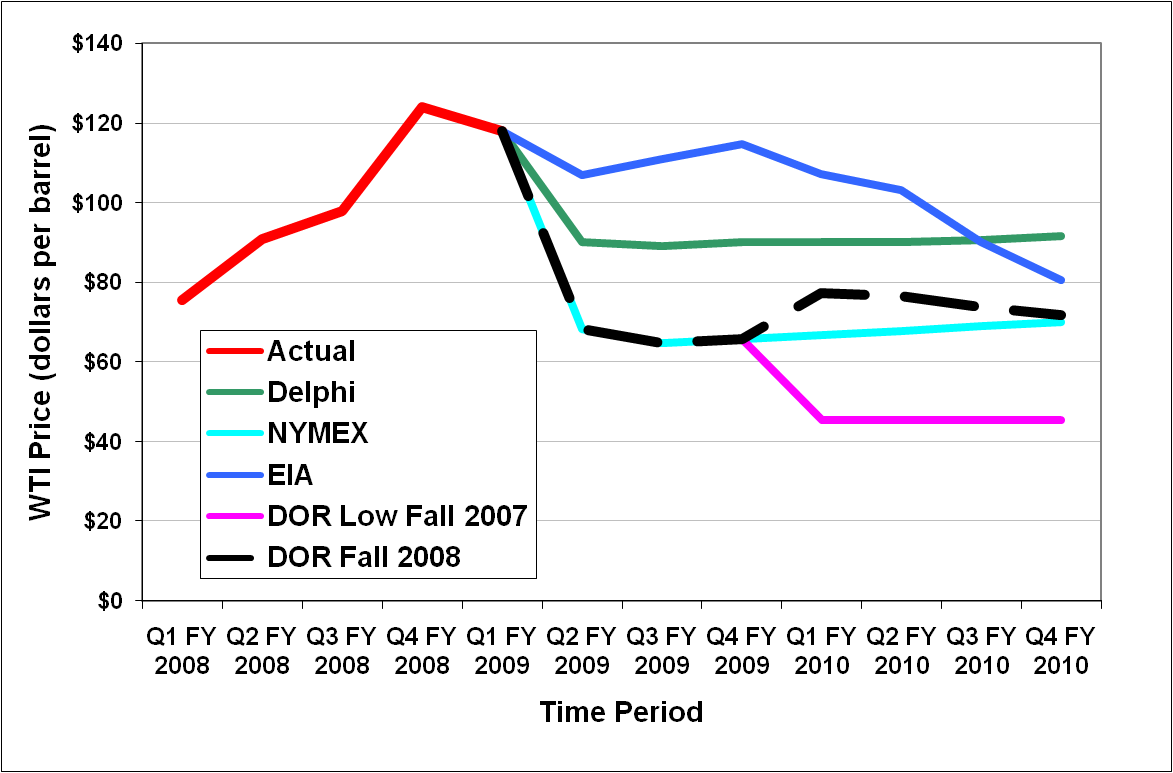 Source:  EIA, NYMEX, Alaska Department of Revenue
15
How Did We Get to Our Price Forecast?
Source:  Alaska Department of Revenue
16
Fall 2008 DOR Oil Price Forecast
17
Source:  Fall 2008 Revenue Sources Book
Price Forecasts for Jan-Mar 2009
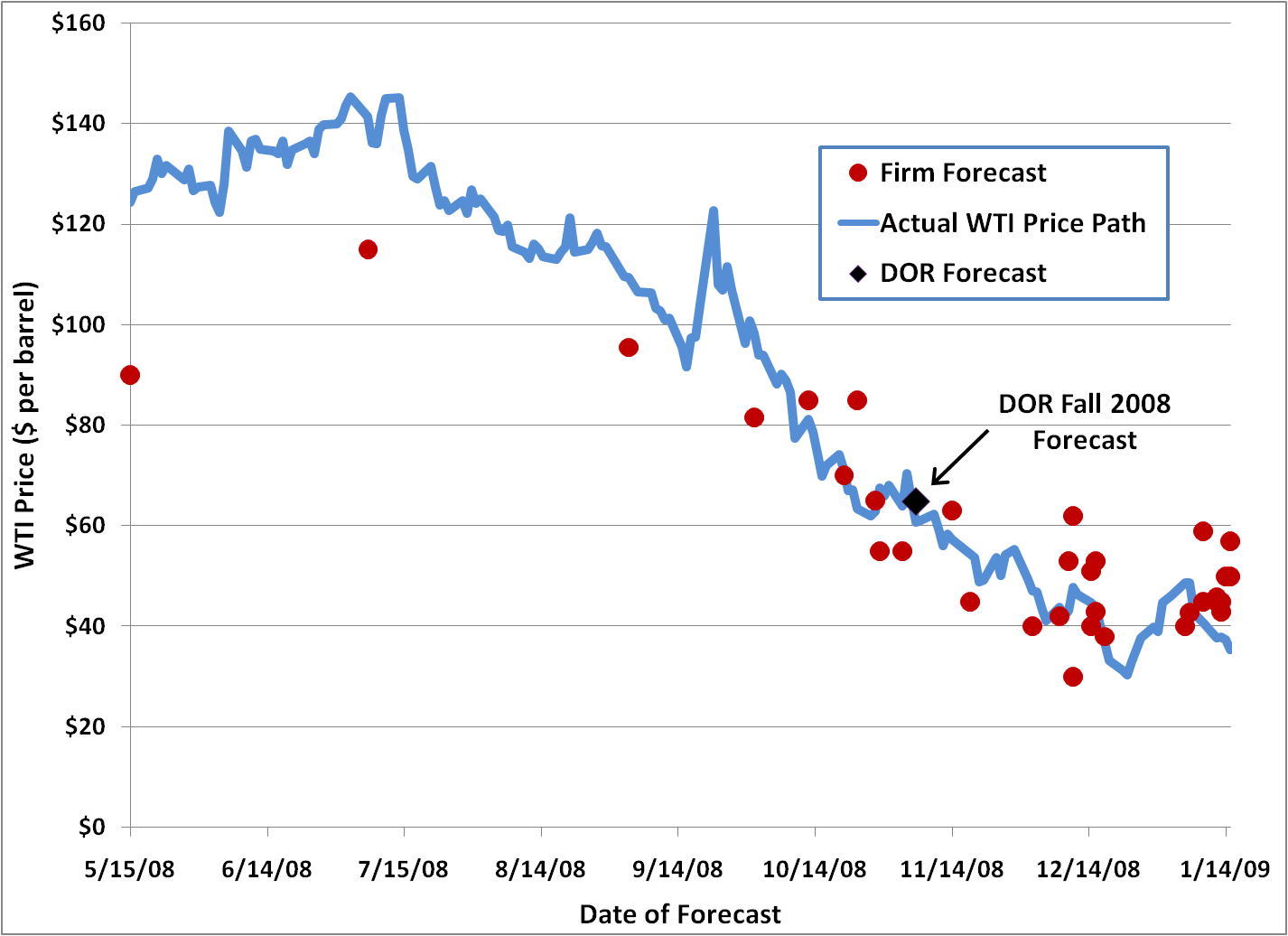 18
Source: Bloomberg Analyst Survey
Price Forecasts for Jan-Mar 2009
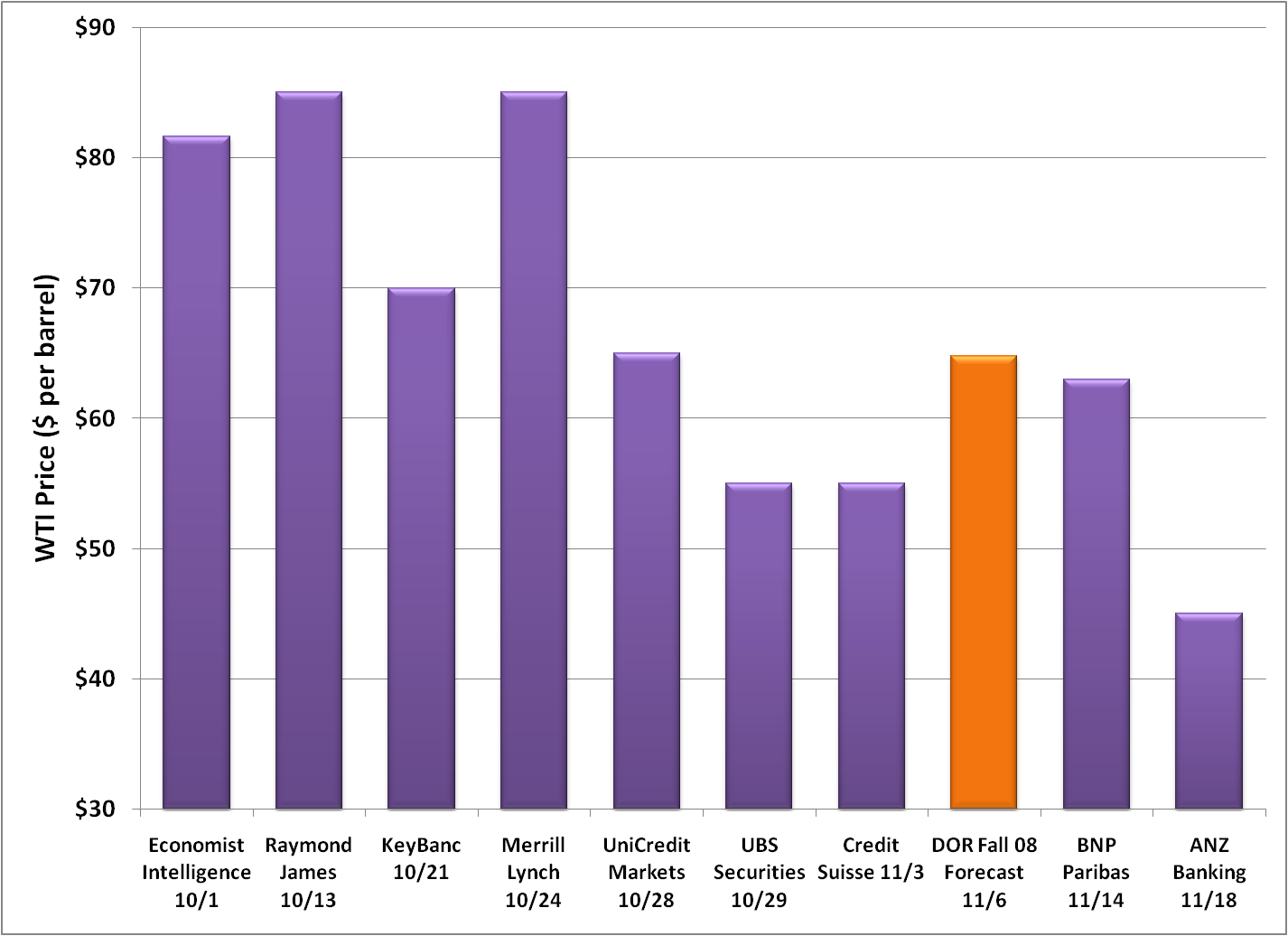 19
Source: Bloomberg Analyst Survey
Price Forecasts for Calendar 2009
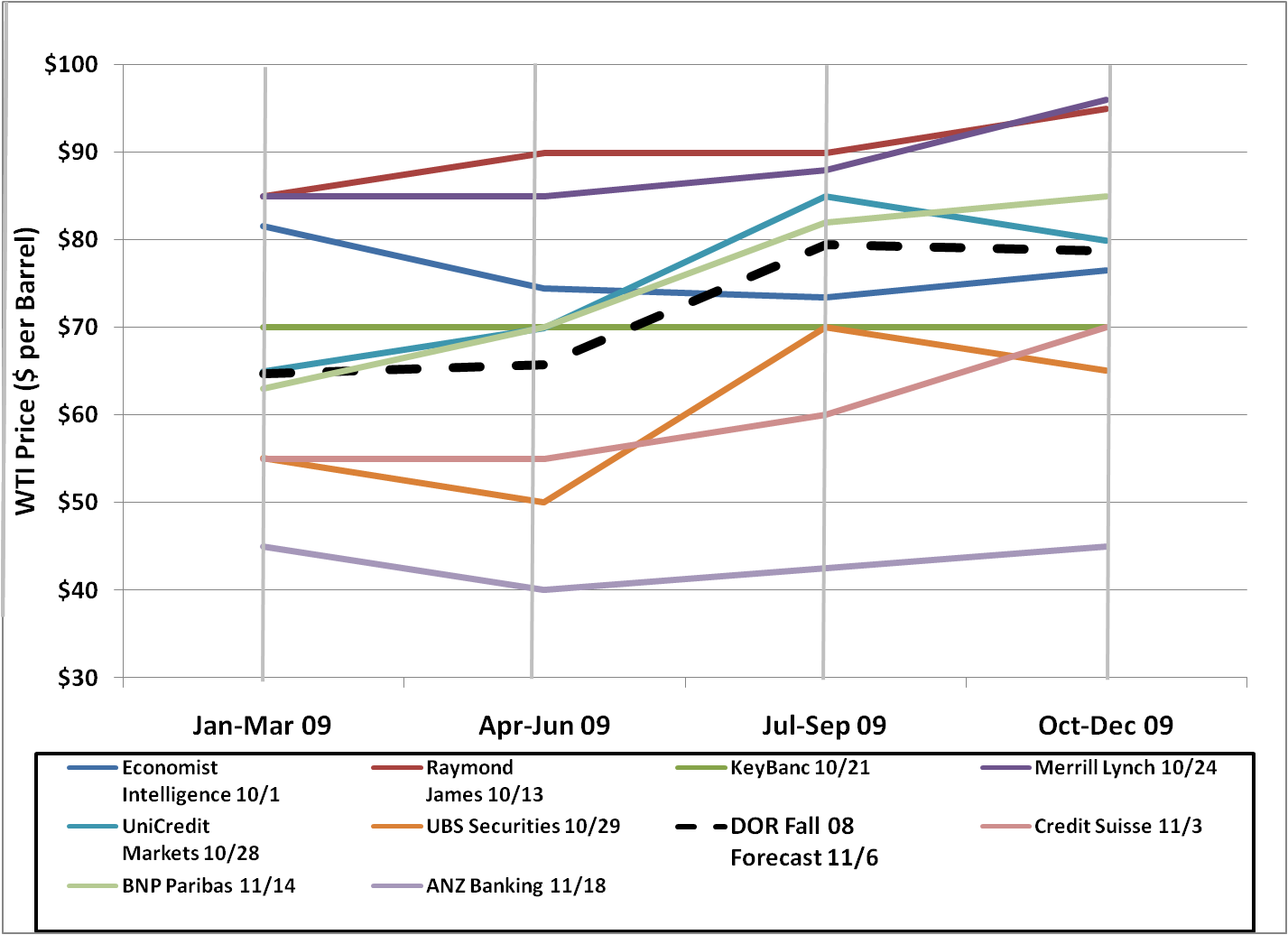 20
Source: Bloomberg Analyst Survey
Updated FY 2009 Oil Price Forecast
21
Source:  January 2009 Forecast Update
Oil and Gas Revenue Forecast Variables
Production
Price
Costs / Investment
22
Lease Expenditures (Costs)
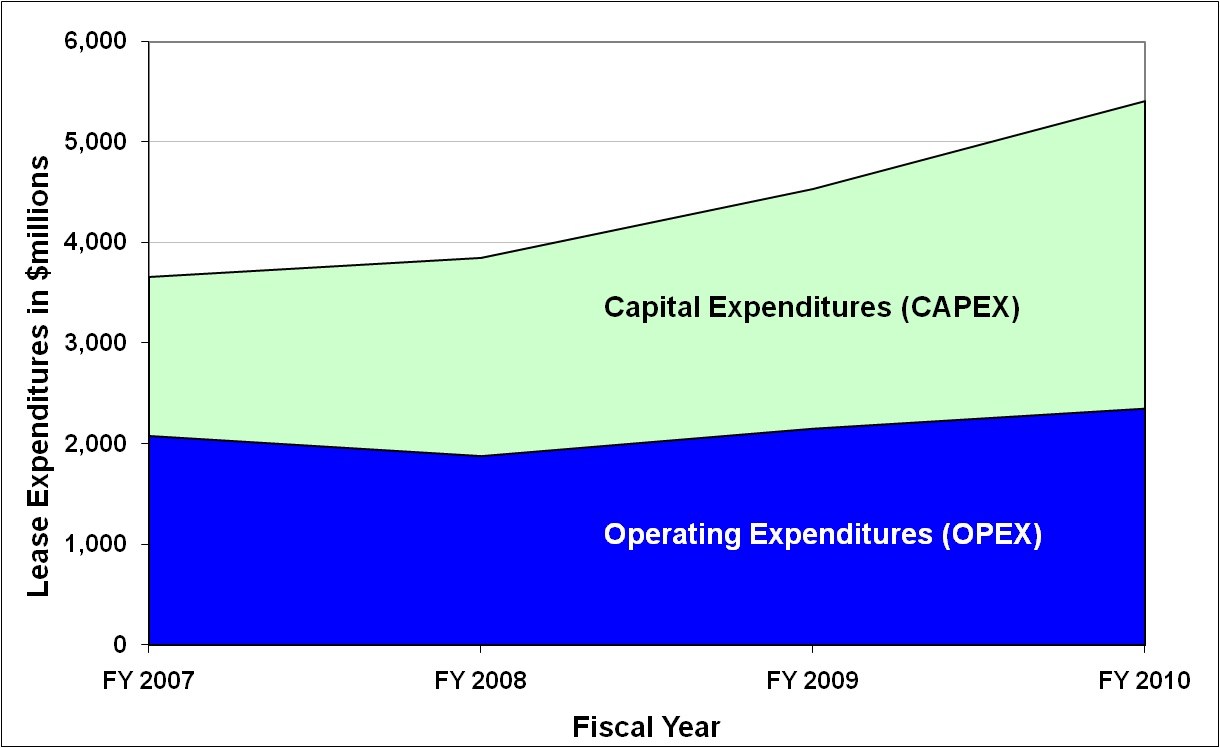 Source:  Alaska Department of Revenue
23
Lease Expenditures per Barrel
Source:  Alaska Department of Revenue
24
North Slope Investment(Historical and Projected)
Source:  Alaska Department of Revenue
25
FY 2009 Total Revenue
Source:  January Forecast Update
26
Restricted vs. Unrestricted Revenues
All revenue is classified as either “Restricted” or “Unrestricted”
All amounts in the presentation are Unrestricted Revenue only.
Restricted = Use of this revenue is restricted by constitution, state or federal law,  trust or debt restrictions, or customary practice. 
Unrestricted = Revenue available for general appropriation. This is the amount typically discussed in budget context.
27
Sources of Unrestricted Revenue
Oil – Property tax, Corporate Income Tax, Production Tax (ACES), Royalties. 
Oil will make up 87% of unrestricted revenue in FY 2009
Investment Earnings – On General Fund 
Other Non-Oil – Taxes, Charges for Services, Fines and Forfeitures, Licenses and Permits, Rents and Royalties, Miscellaneous
28
FY 2009 Revenue Overview (General Fund Unrestricted Revenue)
Source:  January 2009 Forecast Update
29
FY 2009 Non-Oil Revenue Detail
30
Source:  January 2009 Forecast Update
FY 2009 Revenue Forecast Comparison
Source:  Fall 2008 Revenue Sources Book and January 2009 Update
31
Conclusions
Record level oil price volatility 
Price forecast in “ballpark” when issued
 Reduced for interim forecast
Minimum production level changes from previous forecast
Lower prices likely to impact future costs and possibly investment
32
Historical Production and Price Changes as of Fall 2008
Change in Revenue Forecasting from “cash basis” to “accrual” accounting
	- Timing Issue:  Production, prices, and 	revenue received in July for June 	production changed from June to July- Necessary due to significant monthly 	variation in oil revenues-	Shift in fiscal year affected historical 	production and price, not revenue- Greater accuracy in reporting- Alignment with state financial documents
33